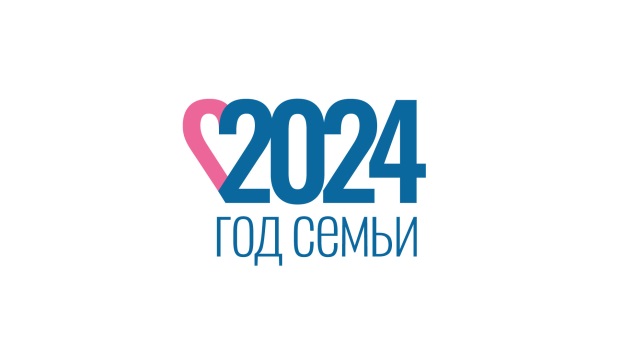 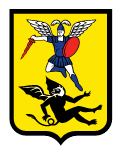 Муниципальный проект  "Медиаграмотный Я" "Вызов принят. В эфире дети России" – инструмент  повышения качества дошкольного образования
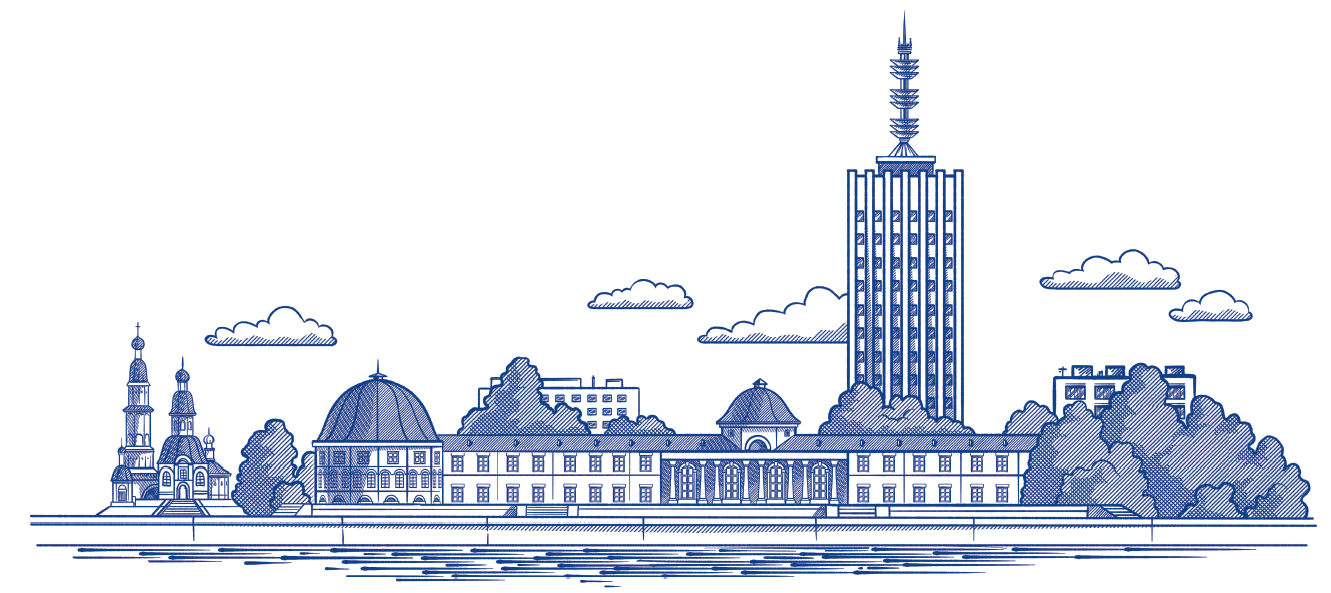 Куперман Наталья Алексеевна, заведующий МАДОУ Детский сад № 157, г. Архангельск
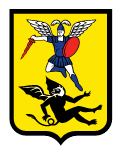 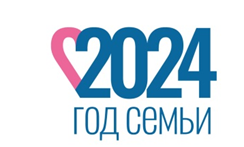 Мероприятия проекта
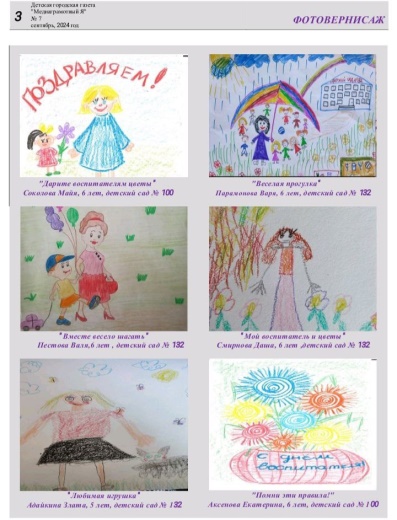 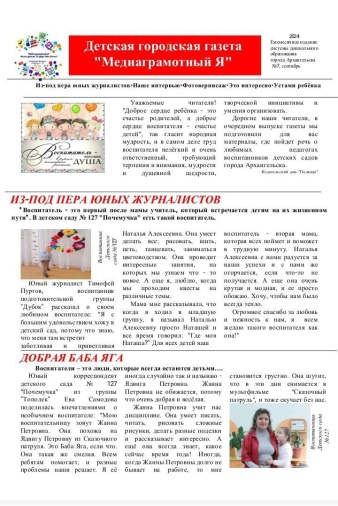 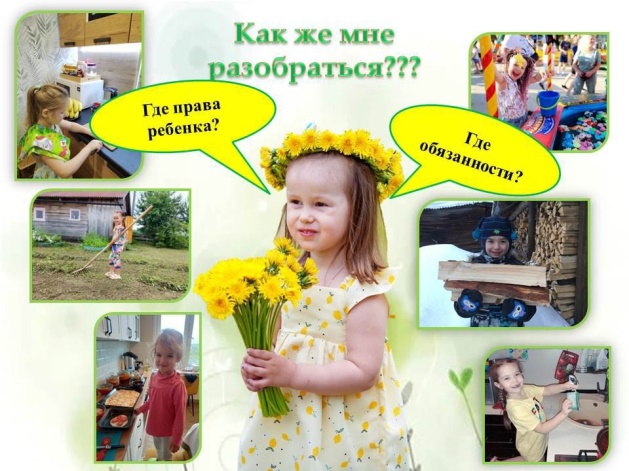 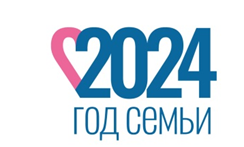 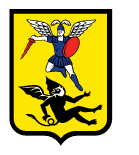 Партнеры проекта
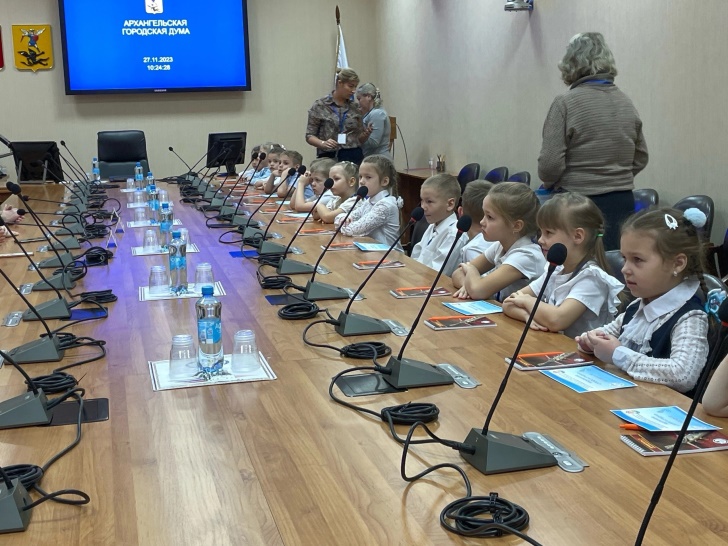 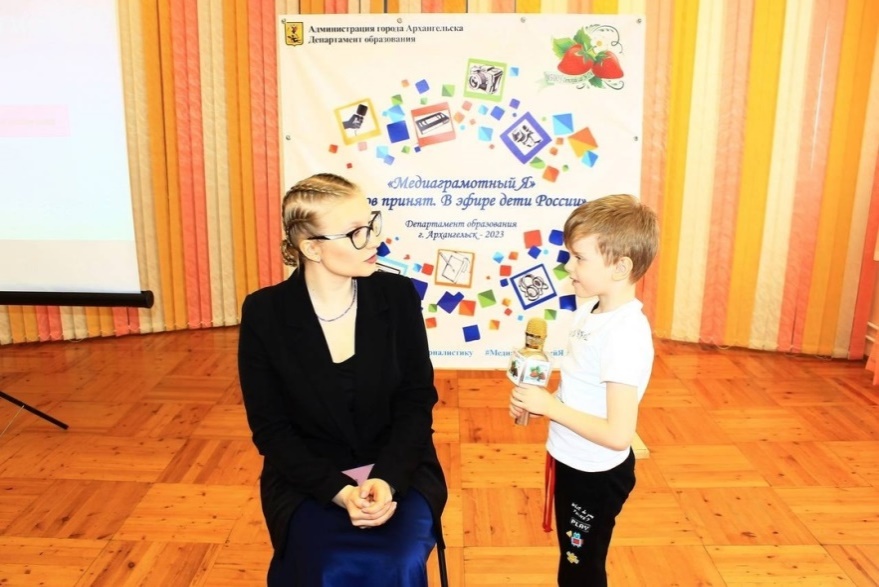 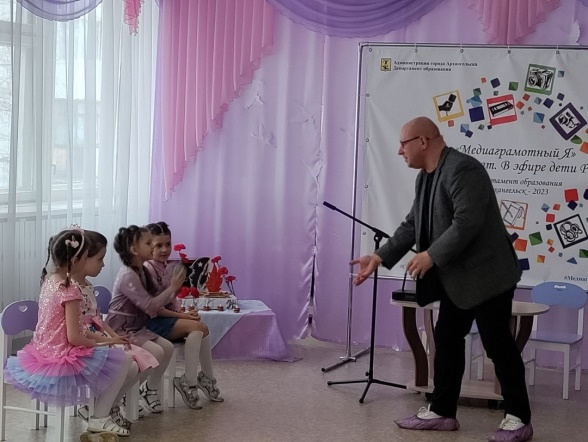 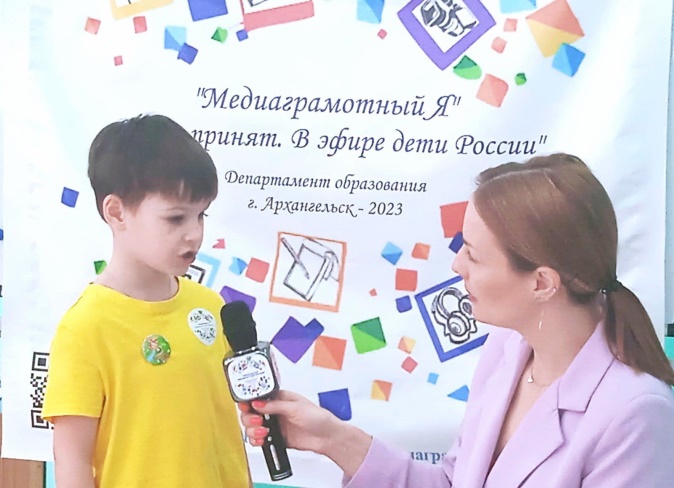 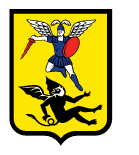 Пресс-конференция "Маленькие и большие репортеры"
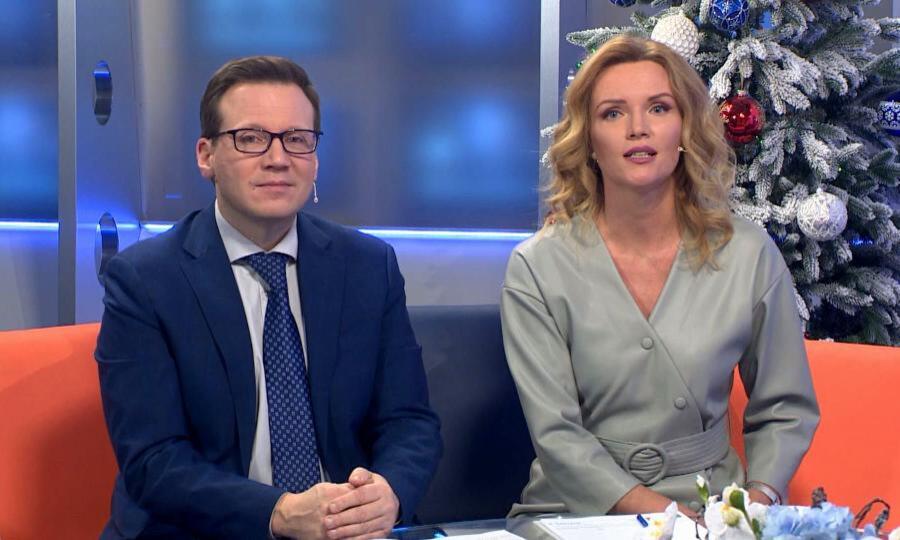 На вопросы юных журналистов отвечали: 
Сергей Николаев, директор ГТРК "Поморье", ведущий программы "Доброе утро Поморье" 
Елена Юрьева, ведущая популярных региональных программ "Вести Поморья" и "Доброе утро Поморье"
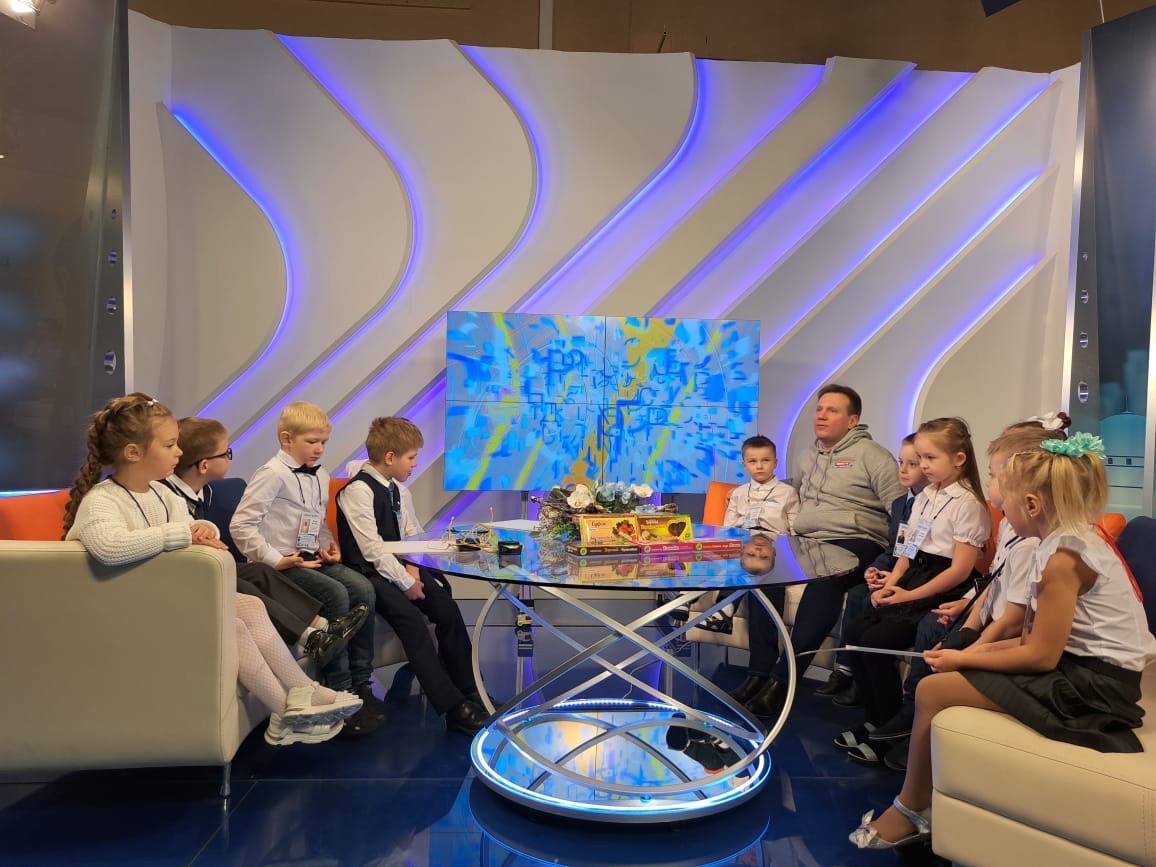 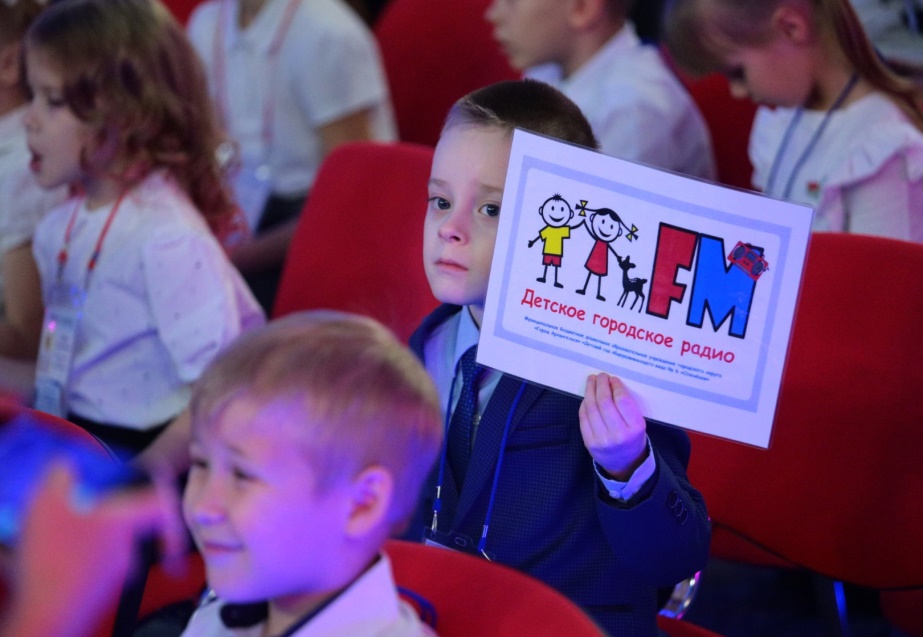 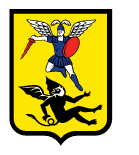 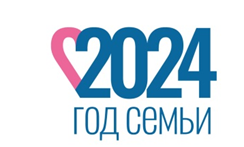 Медиашкола "Профи в студии"
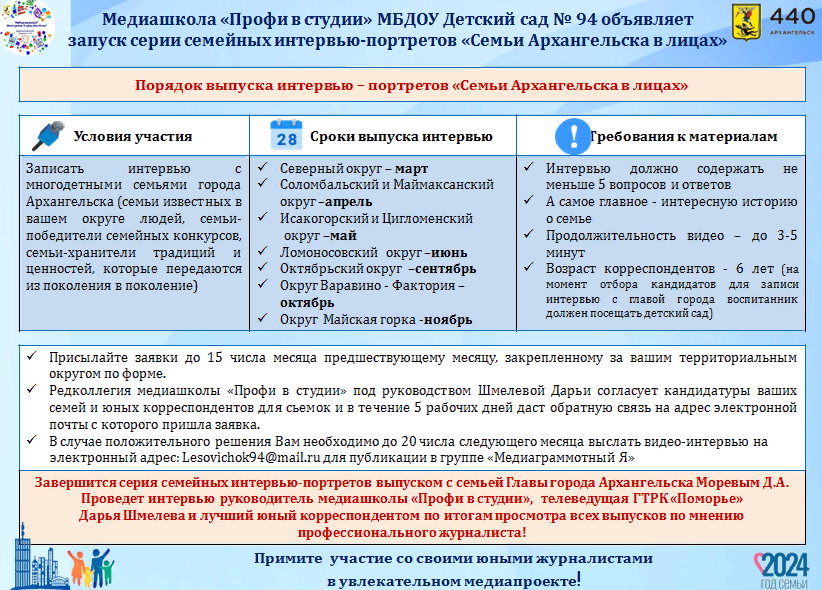 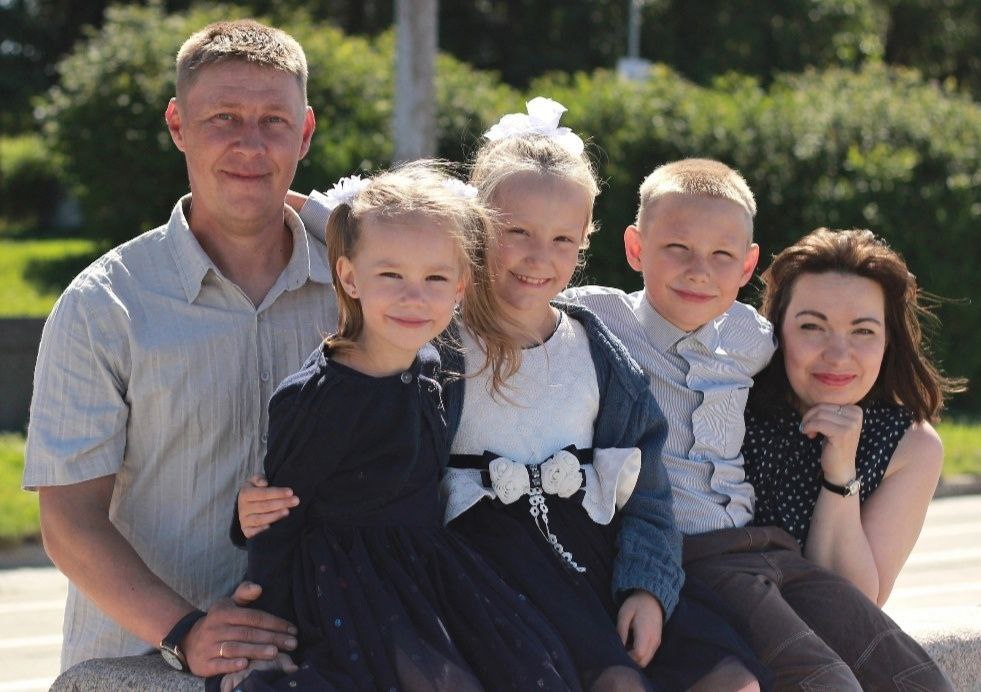 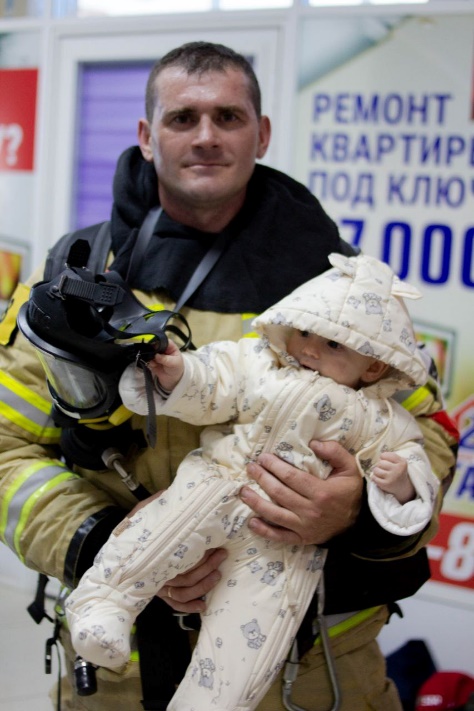 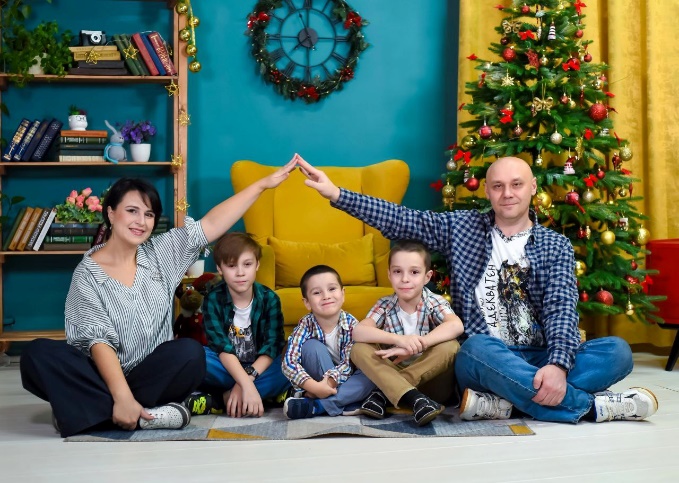 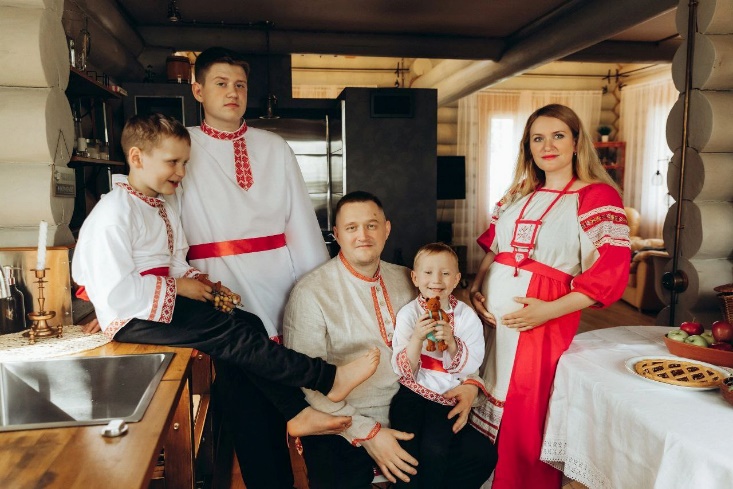 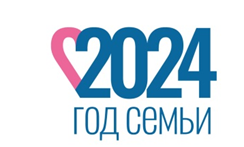 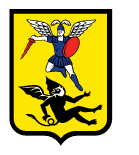 Результаты проекта в цифрах
Охват пользователей в родительско-педагогическом сообществе ВК "В эфире дети России"
Уникальные читатели сообщества – 818 человек из Франции, Германии, Нидерландов, Турции, Индии, Бразилии, Сейшел, Индонезии
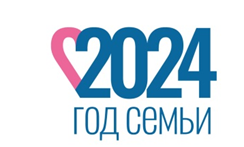 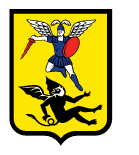 Rutube канал 
"Детское  телевидение"
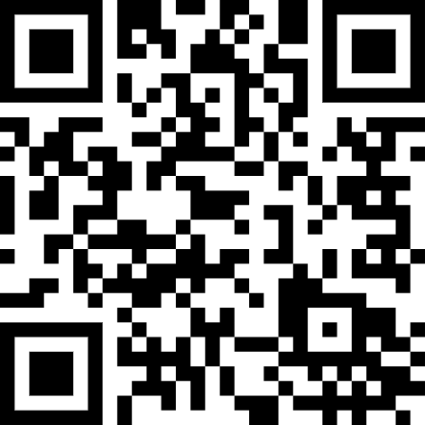 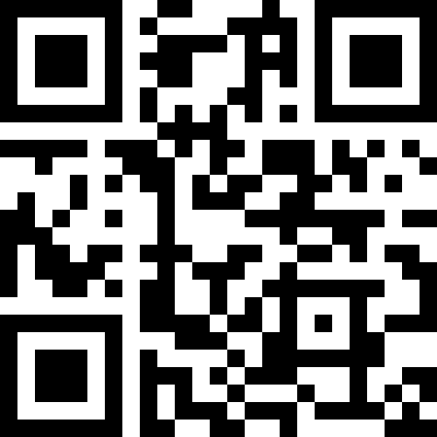 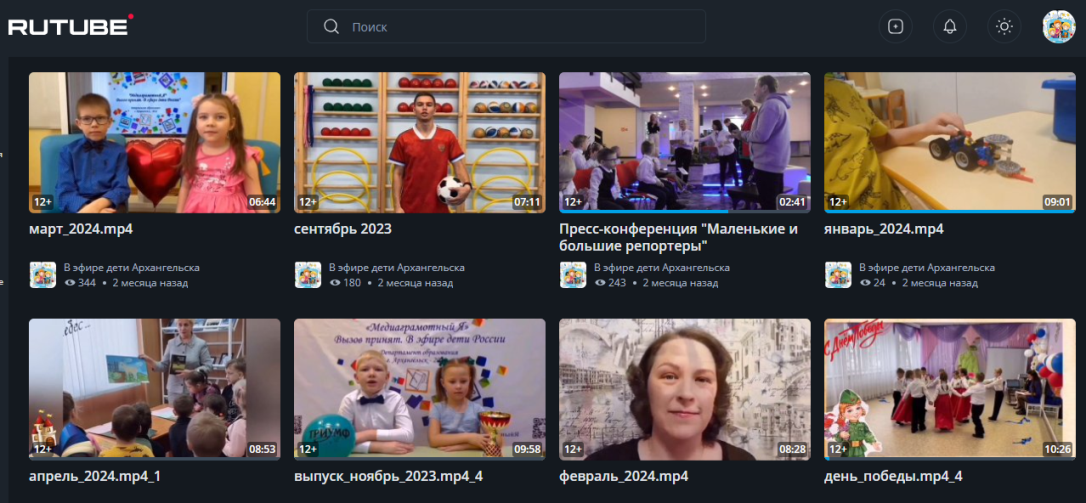 Rutube канал "Городское детское  телевидение", МАДОУ № 157 "Сиверко"
Родительско-педагогическое сообщество ВК
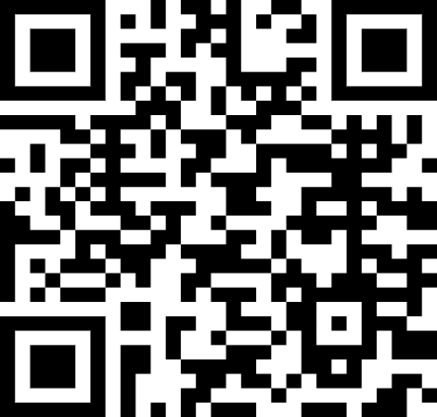 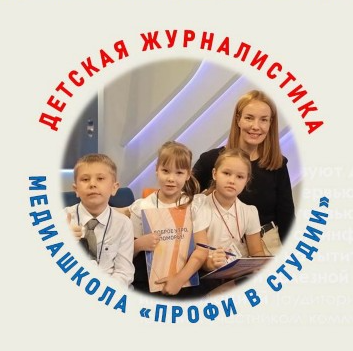 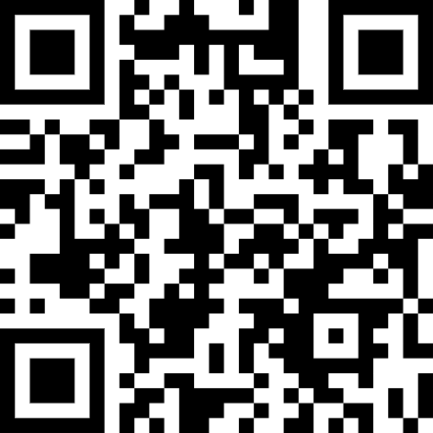 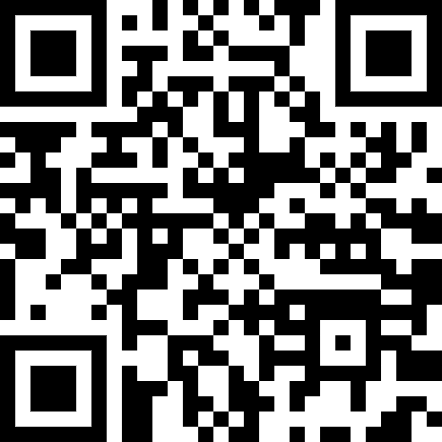 Медиашкола "Профи в студии", МБДОУ № 94 "Лесовичок"
Детская городская газета  "Медиаграмотный Я!", МБДОУ № 11 "Полянка"
Новостная лента на сайте департамента образования
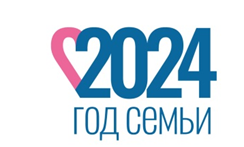 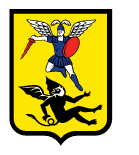 Проект "Медиаграмотный Я. Вызов принят. В эфире дети России" это:
С детьми нужно работать здесь и сейчас. Они растут быстро и условия для их развития нужны уже сейчас, а в не в планах. В этот период ребенок должен иметь возможность использовать самые передовые знания и технологии для собственного развития.
Кадетское движение в дошкольных образовательных организациях
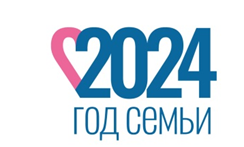 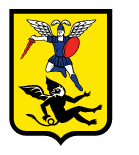 Телемосты дружбы – дети в возрасте от 6 до 10 лет
Медиа-проект  "Профессиональная кухня 
"Со вкусом будущего"
Декада молодого педагога - "Открытый микрофон"
Муниципальные проекты с привлечением 
целевой аудитории из других муниципалитетов
Международное сотрудничество
Конкурс рисунков, посвященных началу дружбы города Архангельска (Российская Федерация) и города Витебска (Республика Беларусь) (май 2023 года). 
Количество участников: 570 детей от 5 до 17 лет.
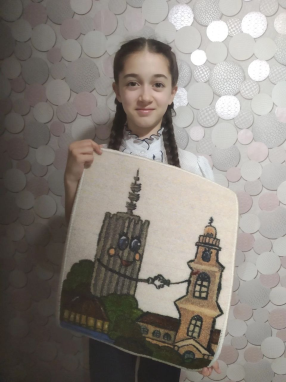 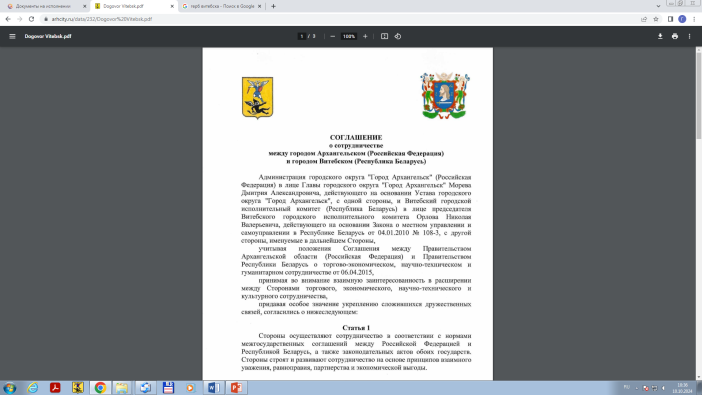 Цель проекта: формирование положительного образа системы образования, широкое освещение государственных задач в сфере образования, популяризация профессиональной сферы.
"В образовании границ нет, все границы только в нашей голове"
Победительница – Олеся Ковалева из города Архангельска, воспитанница МАУ ДО  "Центр Архангел"
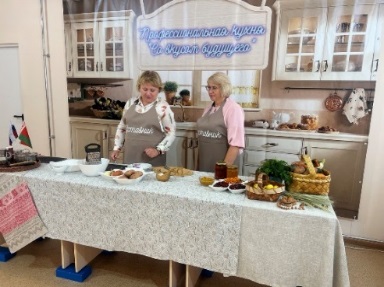 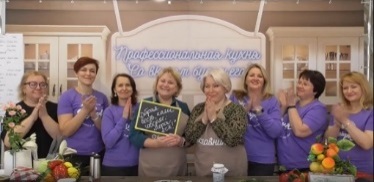 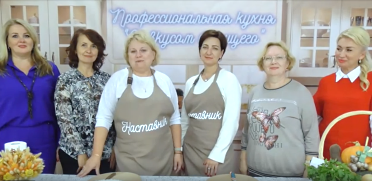 Город Ярославль
Город Витебск
Город Северодвинск
https://disk.yandex.ru/i/48oZni3jQV4KQA
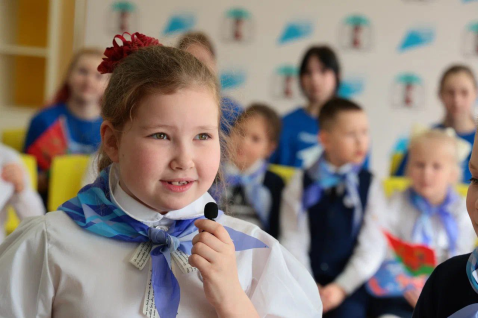 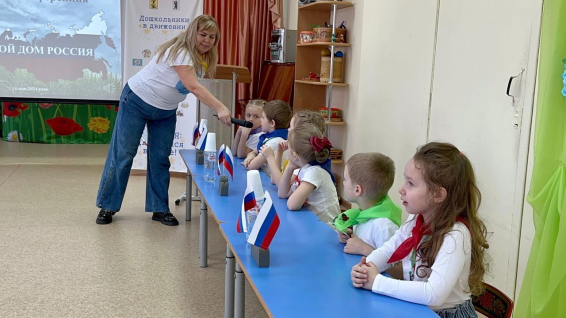 https://rutube.ru/channel/32110382/
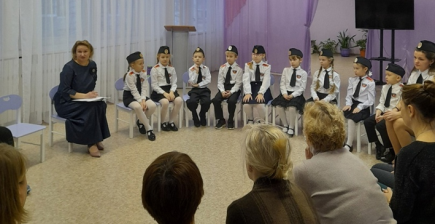 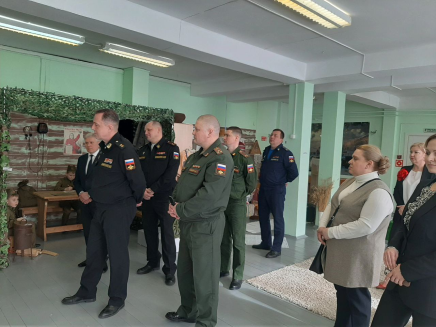 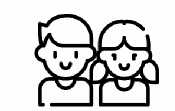 - 500 детей
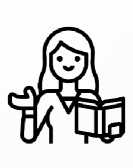 - 20 педагогов
Визит вице - Адмирала Российской Федерации Цимлянского В.В.  детский сад № 6 "Олененок
Открытый диалог "Юные кадеты – вызов сделан!"
Архангельск и Курск
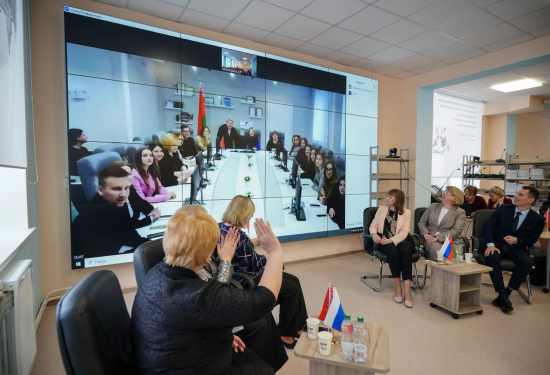 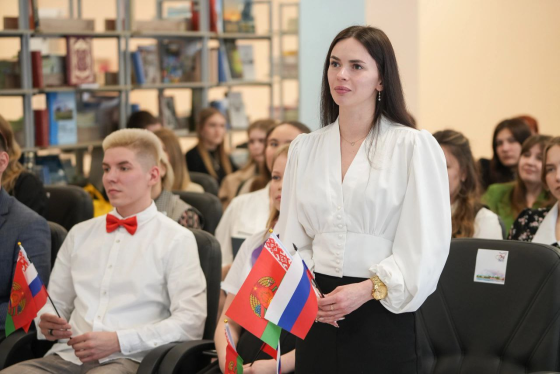 - 1000 родителей
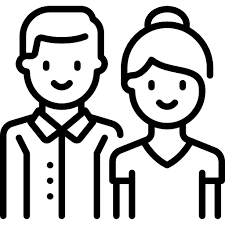 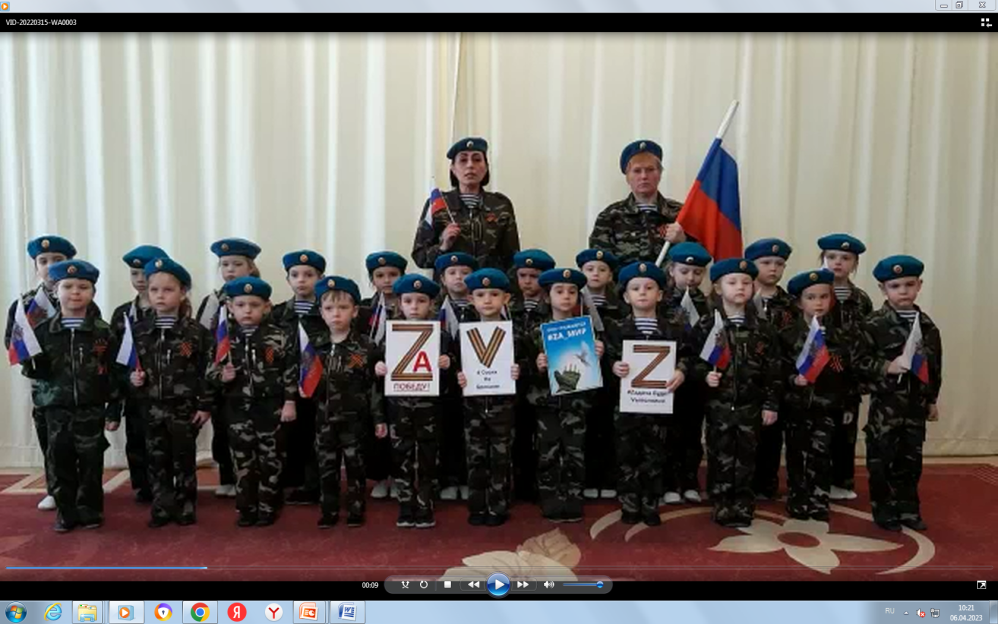 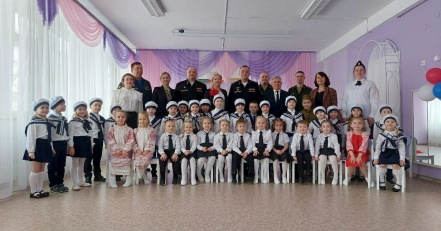 Значимые практические результаты реализации практики
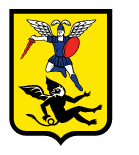 Положительные изменения, наступившие в результате реализации практики, эффекты реализации
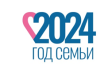 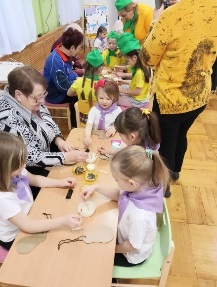 22 комплекта методических материалов "Беседы о важном" в рамках календаря
значимых событий
10 кейсов образовательных событий (сценарии, конспекты, мастер-классы,
видеоролики), которые позволяют педагогам детских садов любого российского города использовать их для разностороннего развития ребенка в период дошкольного детства с учетом возрастных и индивидуальных особенностей на основе духовно-нравственных ценностей российского народа, исторических и национально-культурных традиций
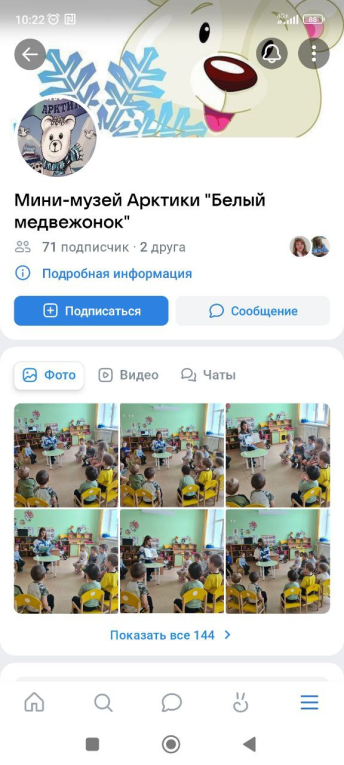 рост количества сообществ в социальных сетях – 119 на январь 2023, 123 на январь 2024; личных сайтов педагогических работников – 445 на январь 2023 и 521 на январь 2024
увеличение доли респондентов, выразивших готовность стать авторами сообществ в социальной сети ВКонтакт для размещения постов, положительно позиционирующих систему образования города Архангельска (опрос январь 2023 - 10% опрошенных, январь 2024 – 23%, количество респондентов -300 воспитателей, 250 –учителей)
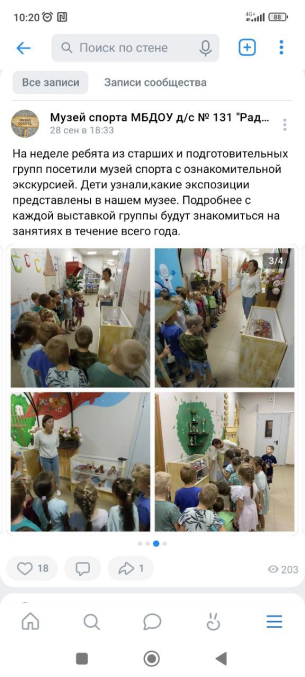 Победы участников проектов "Старт первых 5+" и "Медиаграмотный Я. Вызов принят. В эфире дети России" в конкурсах
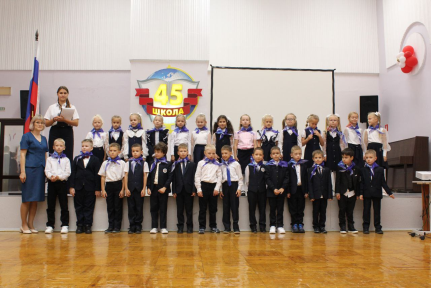 из 1600 детей, участников межмуниципального проекта "Старт первых 5+ от А до Я", 986 детей (62%) в сентябре 2024-2025 учебного года стали участниками программы социальной активности обучающихся начальных классов "Орлята России"
лучшая муниципальная практика на федеральном уровне, в номинации "Самый оригинальный проект"
победители областного конкурса видеороликов "Окрыленные детством" в 2024 году (1,2 место)
призер Всероссийского профессионального конкурса "Воспитатель года России – 2024"
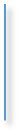 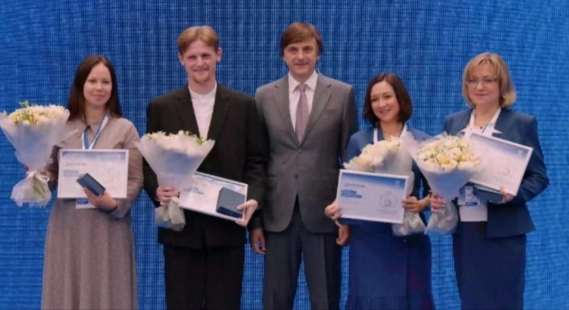 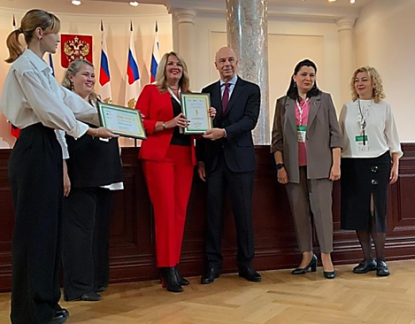 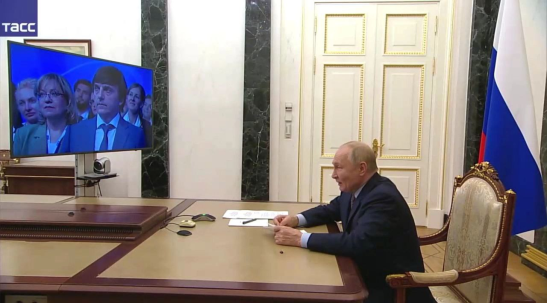 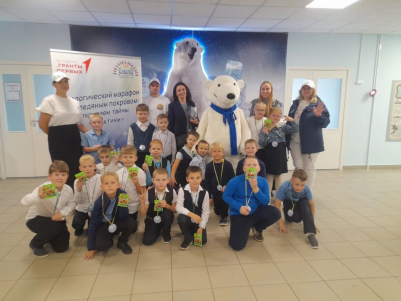 посещение музеев учреждений (МБДОУ Детский сад № 6, МБДОУ Детский сад № 187, МАДОУ Детский сад № 157, МБОУ СШ № 45): воспитанники детских садов – 10 234 детей, из них в возрасте от 2 до 3 лет – 456 детей; ученики начальных классов – 12 634 ребенка; ученики 5-9 классов – 17 211 человек, молодые педагоги (стаж работы до 3-х лет) – 218 человек; педагогов (стаж работы свыше 3-х лет) – 724 человека
электронная книга "Архангельск в  фотообъективе"
серия выпусков "Профессиональная кухня "Со вкусом будущего" 
книга рецептов "Успех жизненной стратегии"
детское городское телевидение "Архангельск. В эфире дети России" – 18 выпусков;
детская городская газета "Медиаграмотный Я" – 19 выпусков;
детское городское радио – 36 тематических радиопередач;
медиапродукты: 12 комиксов, 15 мультфильмов
презентационные ролики успешных практик семейного воспитания
серия выпусков о  деятельности музейно-образовательного пространства города Архангельска
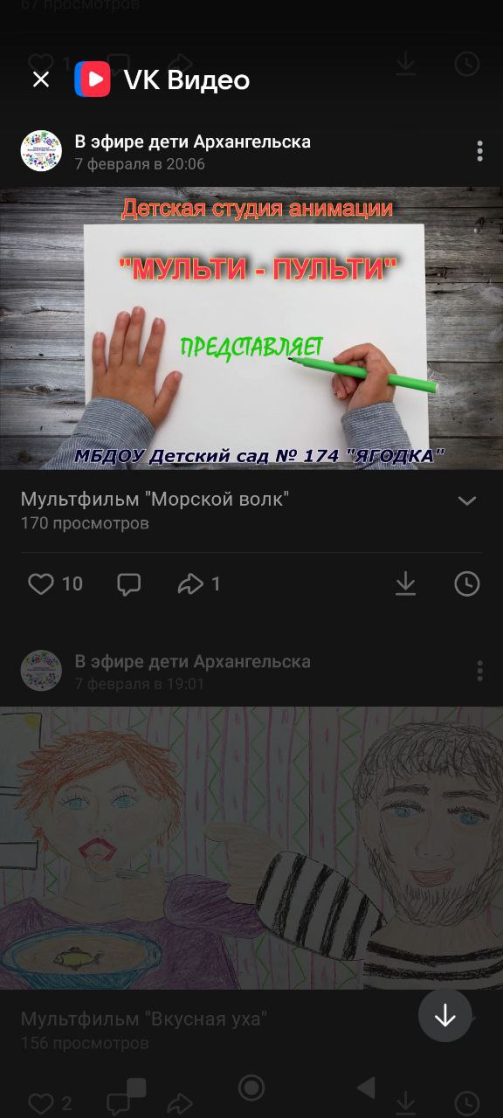 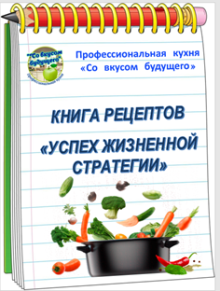 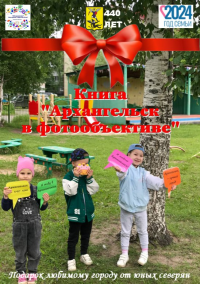 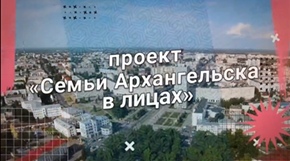 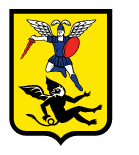 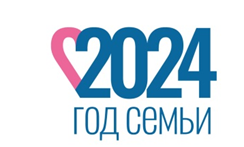 Перспективы реализации практики
расширенное заседание коллегии департамента образования Администрации городского округа "Город Архангельск" в рамках плана работы Союза городов Центра и Северо-Запада России, ноябрь 2024
1
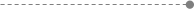 обмен опытом функционирования модели патриотического воспитания детей и подростков "Орлята-октябрята, первые-комсомольцы" г. Архангельска и г. Витебска, январь-май 2025
2
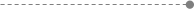 "Хранит семейный альбом…" (создание онлайн-книги о семейных реликвиях, посвященных памяти ВОВ школьниками г. Архангельска и г. Витебска к Юбилею Великой Победы – 80 лет), январь-май 2025
3
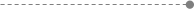 конкурсы, телемосты между обучающимися образовательных учреждений городов Архангельск, Ярославль, Витебск, Курск,  январь-декабрь 2025
4
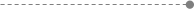 "Открывая для себя свой край" (обмен туристическими маршрутами и походами школьников и педагогов Архангельска-Витебска), январь-ноябрь 2025
5
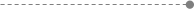 образовательный проект "Учитель на замену" (проведение уроков, занятий, серии мастер-классов; выступление на конференции; презентация опыта работы), январь-декабрь 2025
6
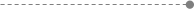 мероприятия для педагогов и руководителей: форум молодых педагогов, круглый стол в формате телемоста для руководителей образовательных организаций; обмен делегациями, январь-декабрь 2025
7
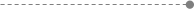 использование инновационного музейно-образовательного пространства системы образования города Архангельска обучающимися и педагогами других муниципальных образований посредством имеющихся дистанционных форм и инновационных технологий обучения, 2024-2025 учебный год
8
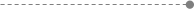 аудит (дистанционный формат) развивающей предметно-пространственной среды на прилежащих территориях дошкольных учреждений (прогулочные участки, спортивные площадки) специалистами другого муниципалитета (города Архангельск и Ярославль), февраль-апрель 2025
9
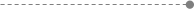 10
межмуниципальная конференция руководящих и педагогических работников системы образования городов Архангельска и Северодвинска, август 2025
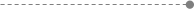 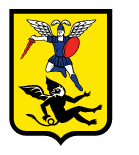 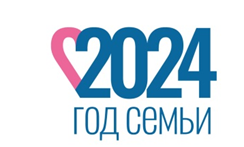 МУНИЦИПАЛЬНЫЙ ПРОЕКТ "ПРЕДМЕТНАЯ СРЕДА"
СЕТЕВАЯ МОДЕЛЬ СИСТЕМЫ ОБРАЗОВАНИЯ ГОРОДА АРХАНГЕЛЬСКА
52 учреждения


500 педагогов
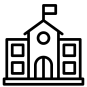 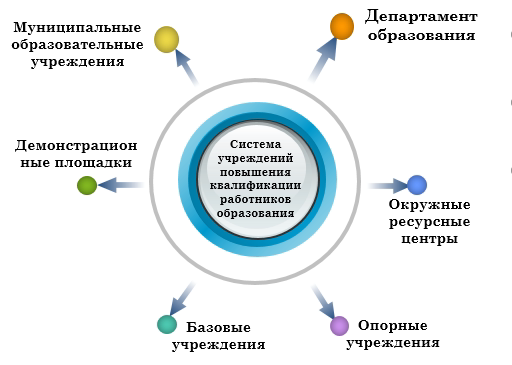 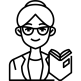 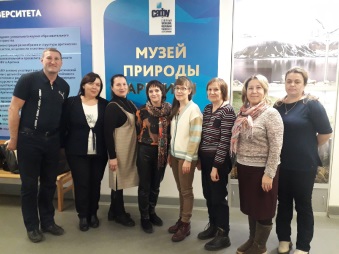 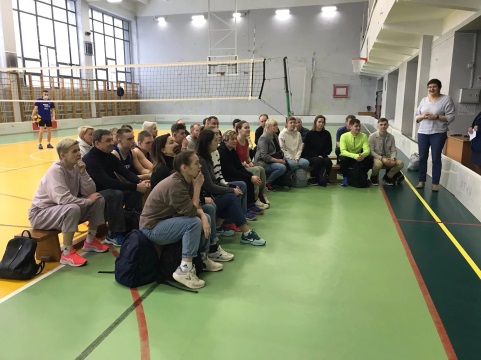 Учителя физической культуры
Учителя биологии
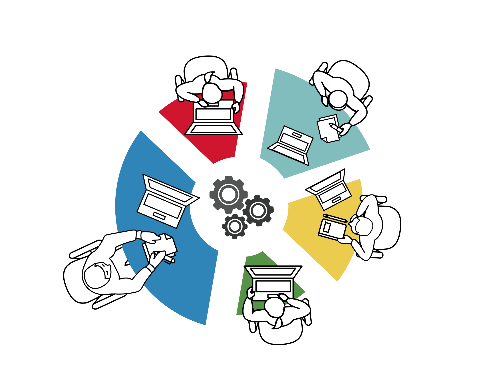 "Школа наставников и наставляемых"
МБОУ СШ № 17
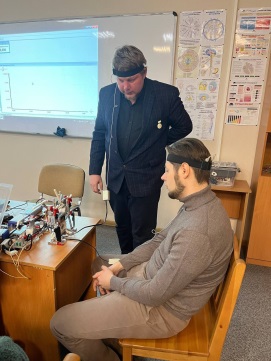 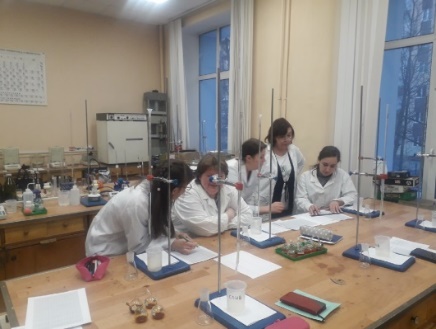 "Методическое сопровождение педагогических  работников по организации  внедрения методологии  (целевой модели) наставничества в ОО, МБУ ДО "ЛДДТ"
Учителя химии
Учителя физики
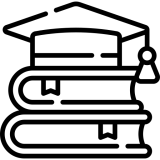 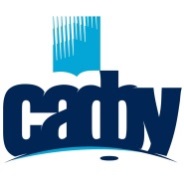 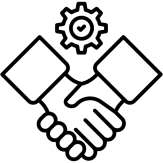